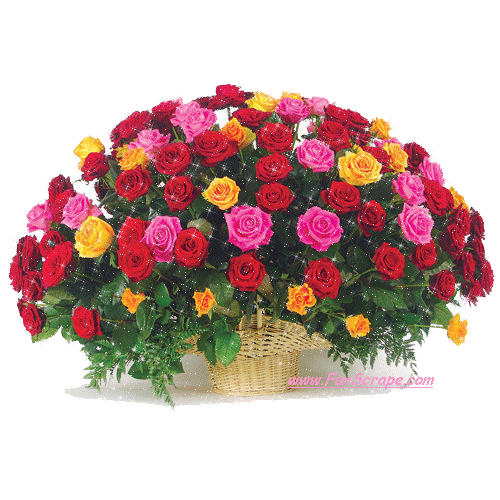 আজকের পাঠে সবাইকে স্বাগতম
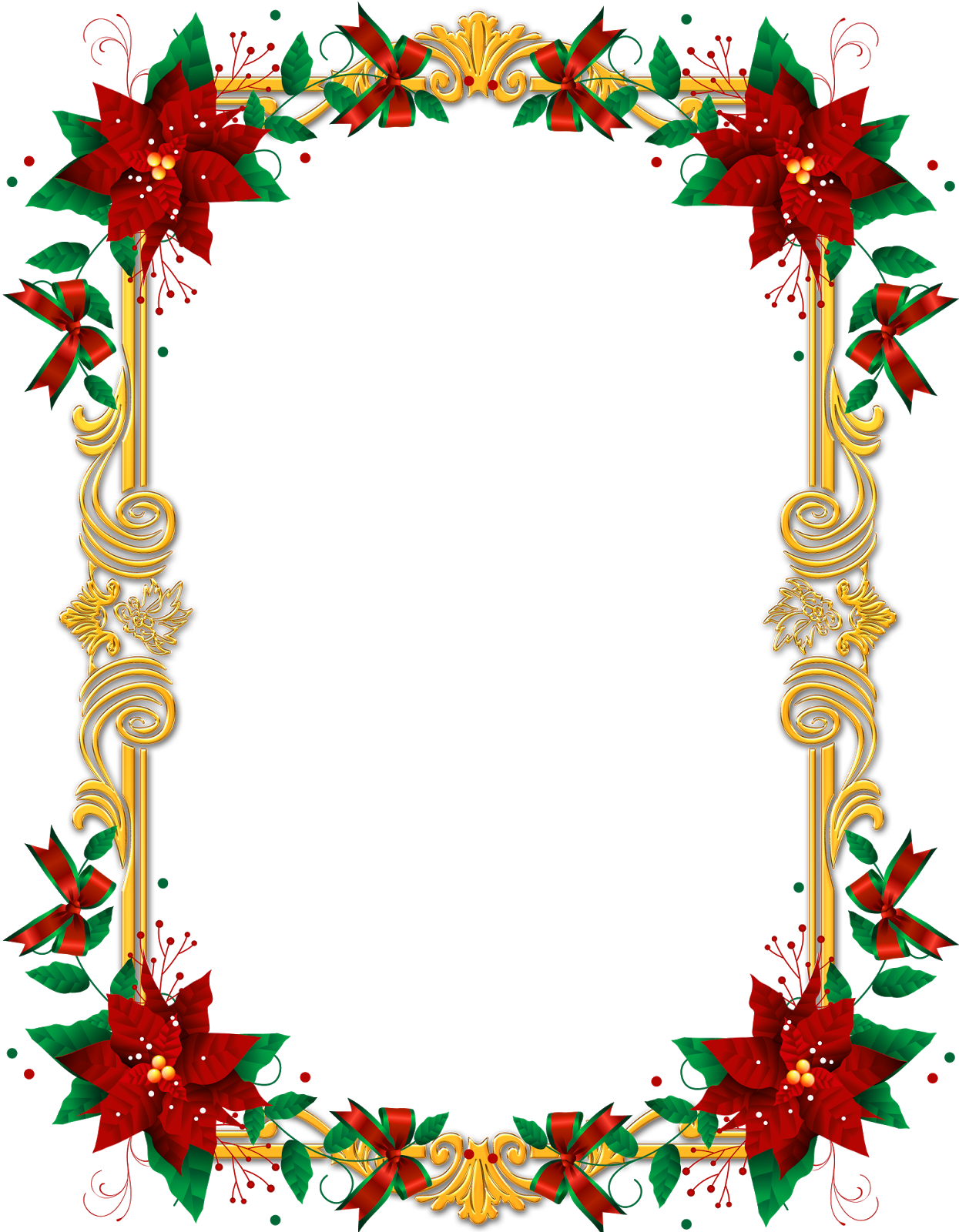 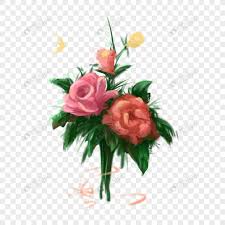 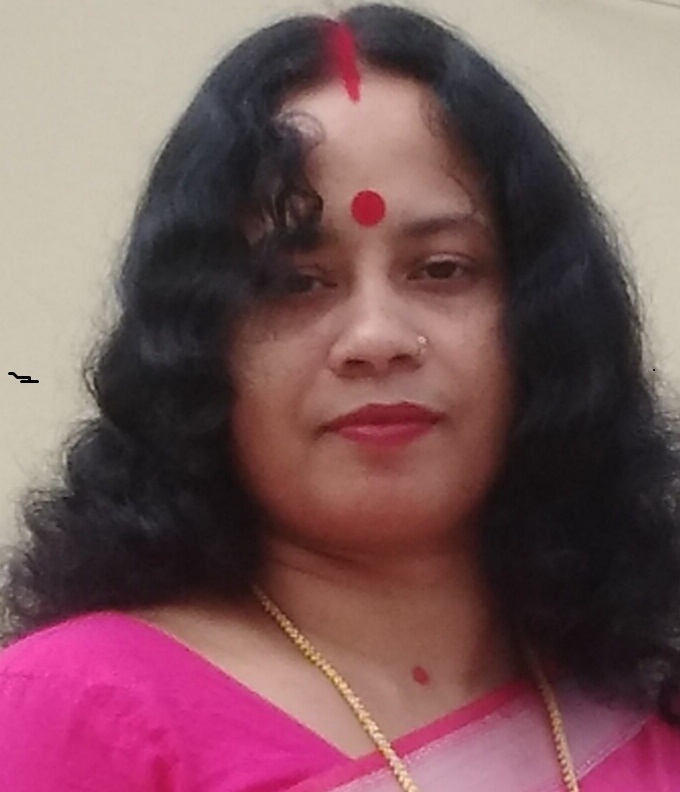 মনিকা রানী দাশ
প্রঃ শিঃ চলতি দায়িত্ব
ডাঃবসন্তকুমার আচার্য্য সপ্রাবি,
বানিয়াচং,হবিগঞ্জ।
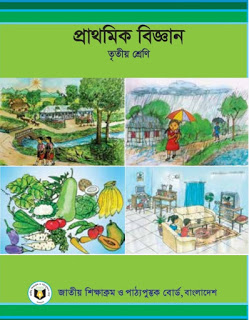 বিষয় পরিচিতি
বিষয়ঃ প্রাথমিক বিজ্ঞান
শ্রেণিঃ ৩য়
পাঠ শিরোনামঃপ্রযুক্তির সংগে পরিচয়
পাঠঃ আমাদের জীবনে প্রযুক্তি
শিখনফল 
১০.১.১।পড়াশোনা, যাতায়াত ও কৃষিতে প্রযুক্তির বিকাশ ও ব্যবহার বর্ণনা করতে পারবে।
এসো কিছু ছবি দেখি
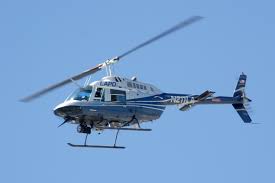 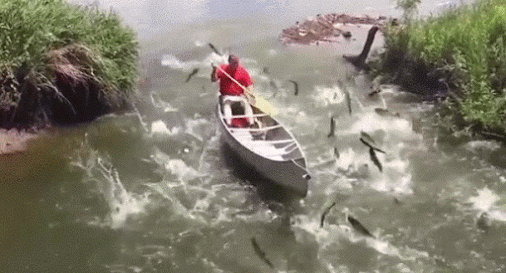 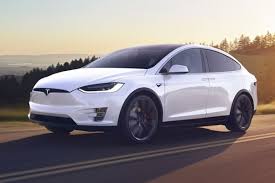 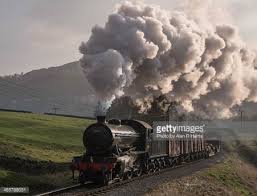 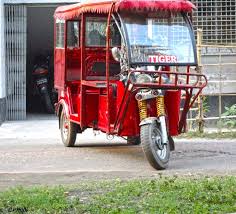 ছবিতে আমরা যা দেখলাম প্রত্যেকটা হলো এক একটা প্রযুক্তি।
আজ আমরা বিভিন্ন প্রযুক্তি সম্পর্কে জানব
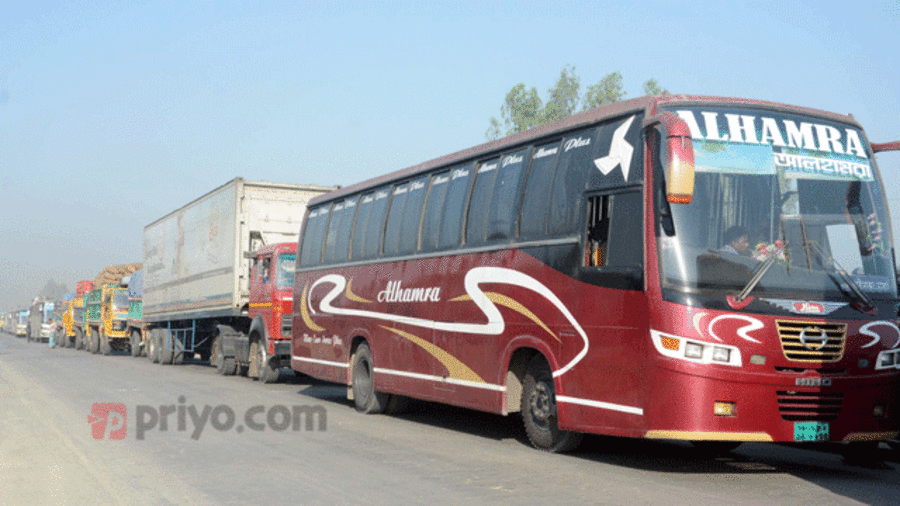 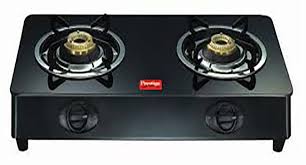 গ্যাসের চুলা
বাস গাড়ি
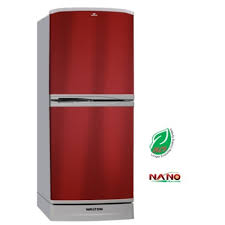 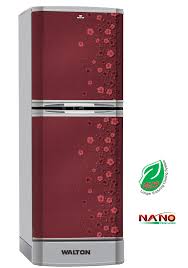 ফ্রিজ বা রেফ্রিজারেটর
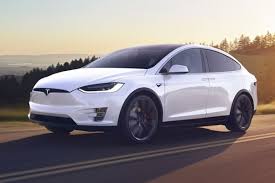 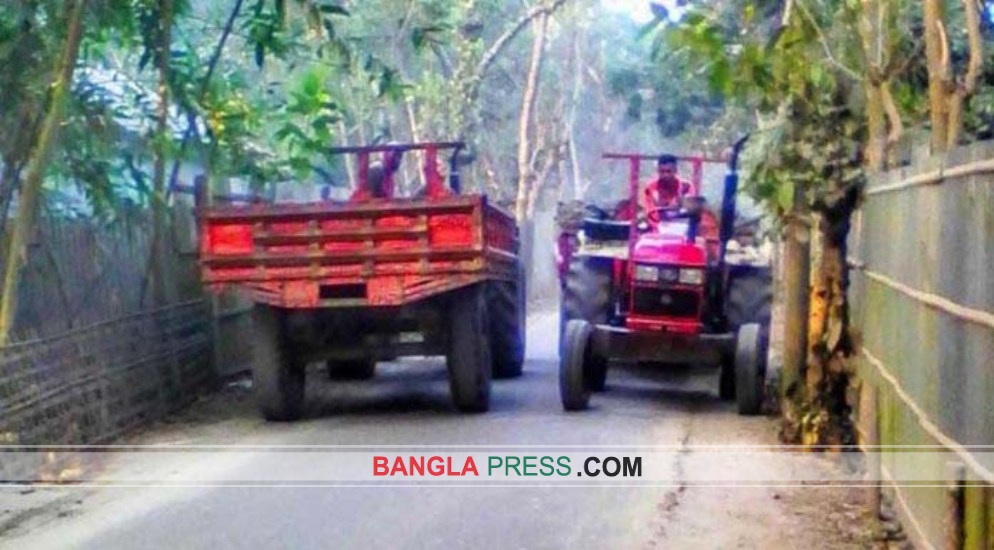 ট্রলি গাড়ি
কার গাড়ি
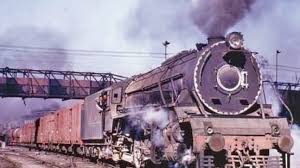 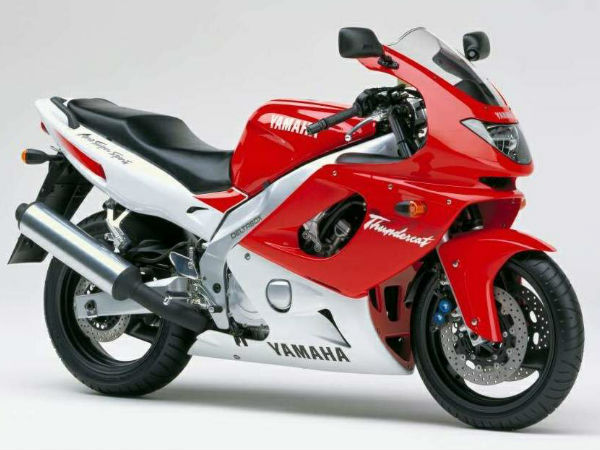 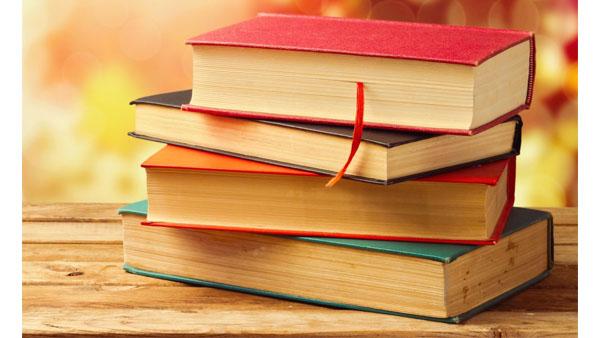 খাতা
বাষ্পীয় ইঞ্জিন
মোটর সাইকেল
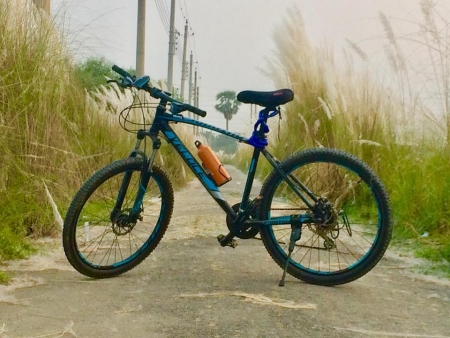 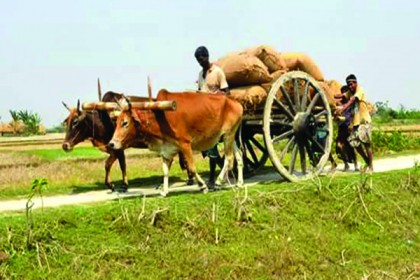 বাইসাইকেল
গরুরগাড়ি
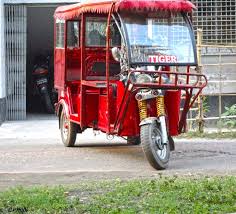 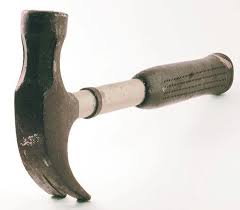 হাতুড়ি
অটোরিকশা
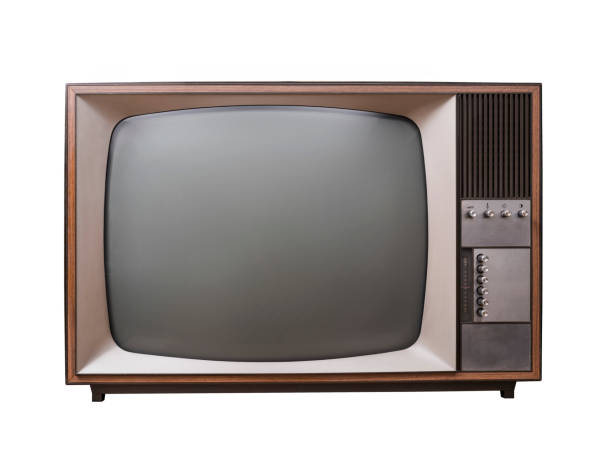 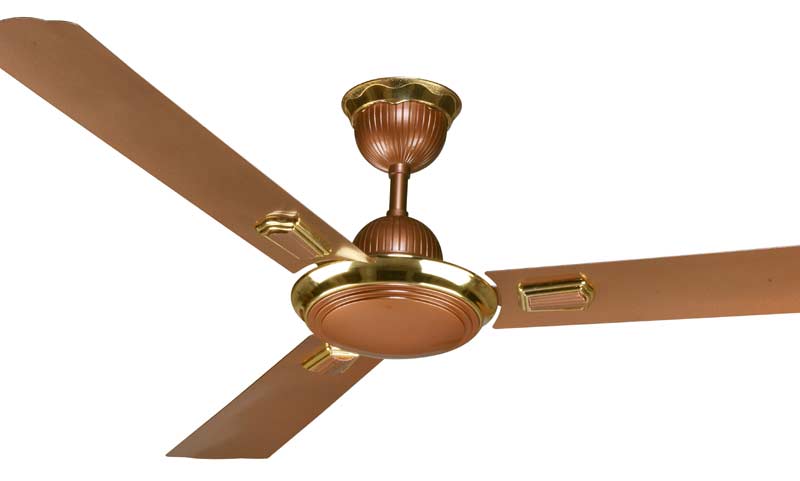 ফ্যান
টেলিভিশন
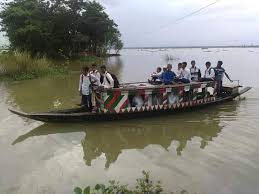 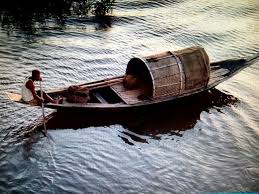 ইঞ্জিনচালিত নৌকা
হাতে চালিত নৌকা
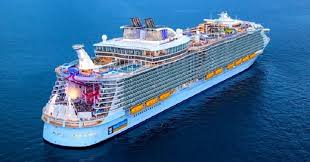 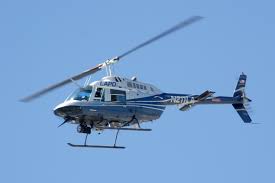 হেলিকপ্টার
লঞ্চ
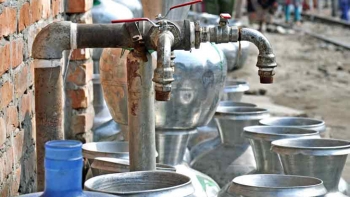 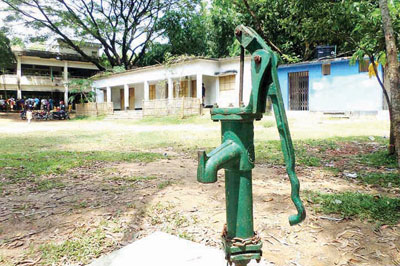 নলকূপ
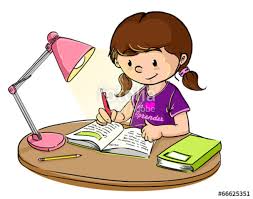 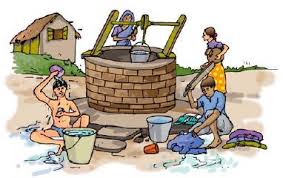 বই,খাতা,কলম,পেন্সিল
কূয়া,বালতি,সাবান,জগ
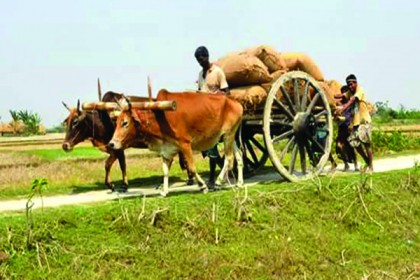 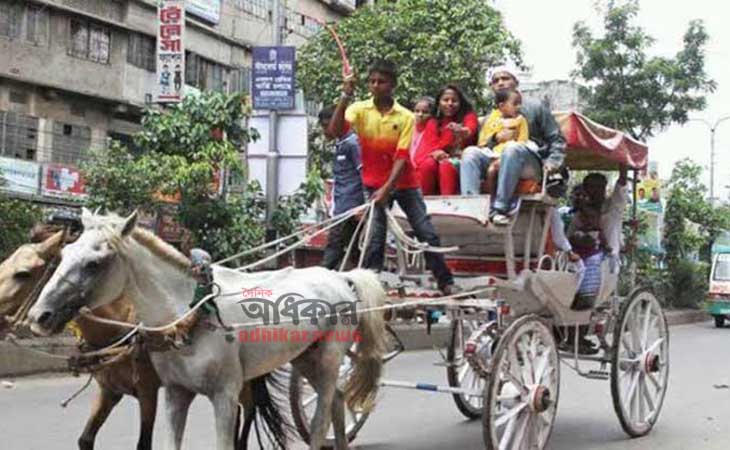 গরুরগাড়ি
ঘোড়ার গাড়ি
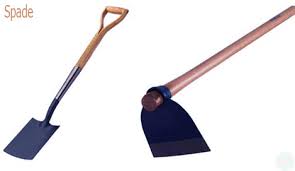 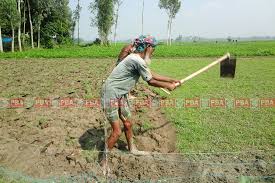 কোদাল
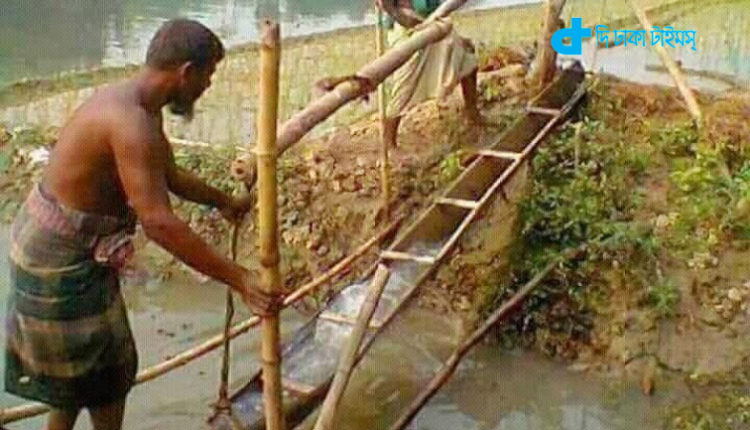 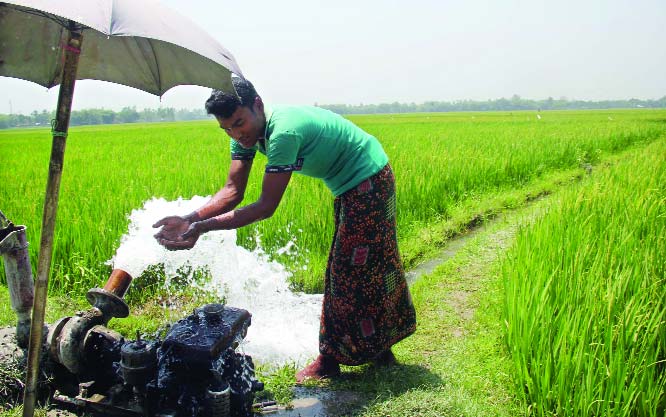 সেচ পাম্প
সেচ কোন
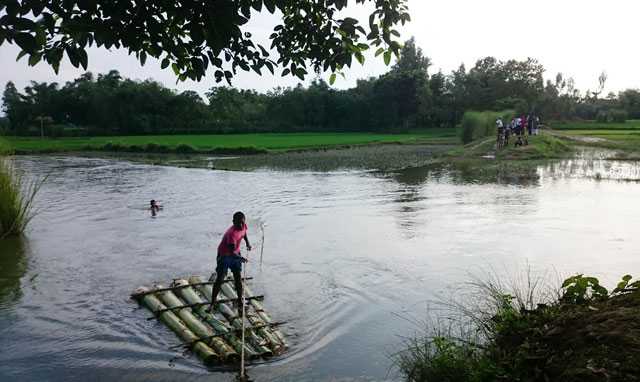 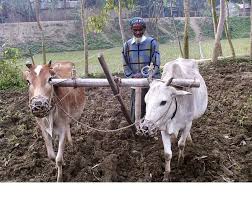 কলাগাছের ভেলা
লাঙ্গল
একক কাজ
** প্রযুক্তি কি?

** যেকোন পাঁচটি প্রযুক্তির নাম বল।
উত্তরঃ প্রযুক্তি হলো কোন যন্ত্র,হাতিয়ার, কৌশল যা আমাদের কাজ সহজতর,উন্নতর ও দ্রুততর করে।
জোড়ায় কাজ
প্রযুক্তি কীভাবে আমাদের সহায়তা করে?
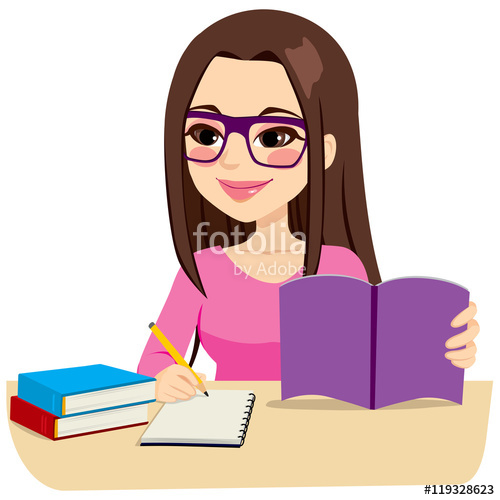 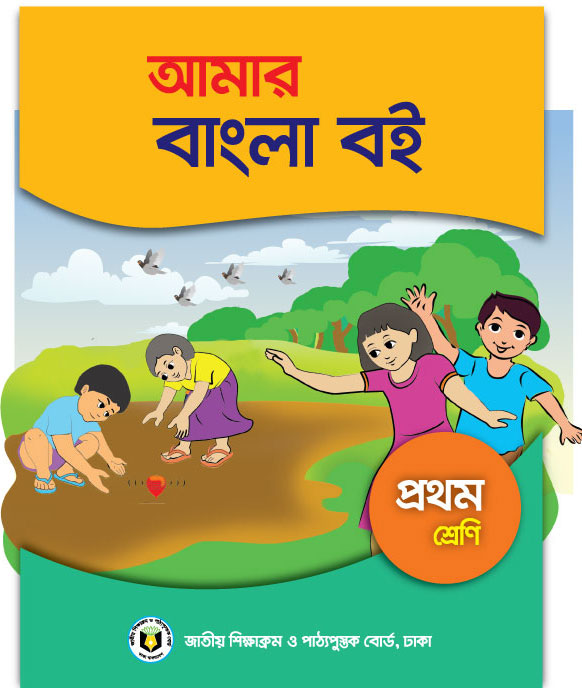 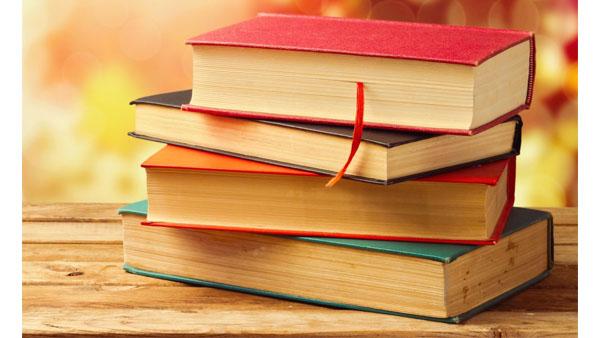 পড়াশোনায় ব্যবহ্রত প্রযুক্তি
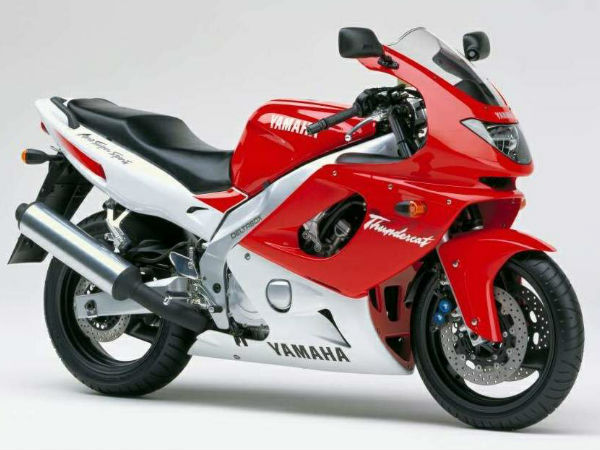 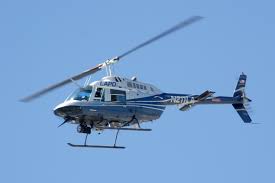 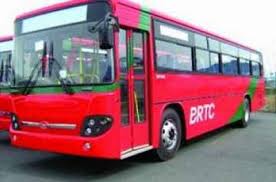 যাতায়াতে ব্যবহ্রত প্রযুক্তি
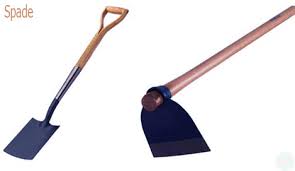 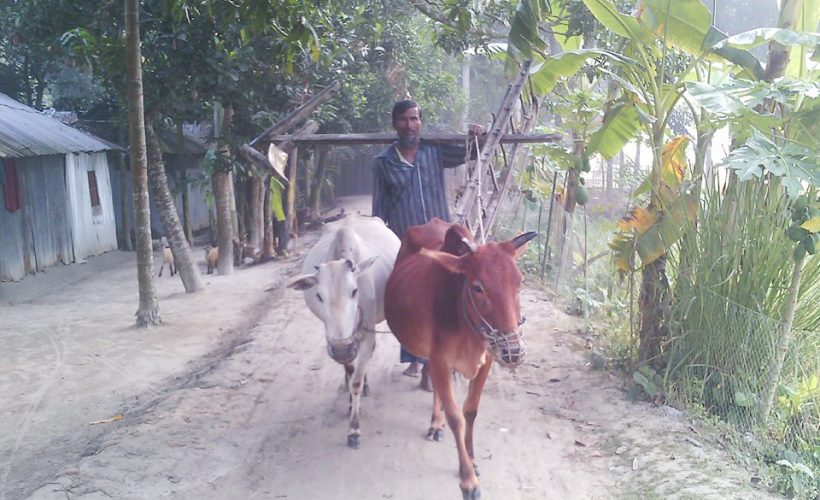 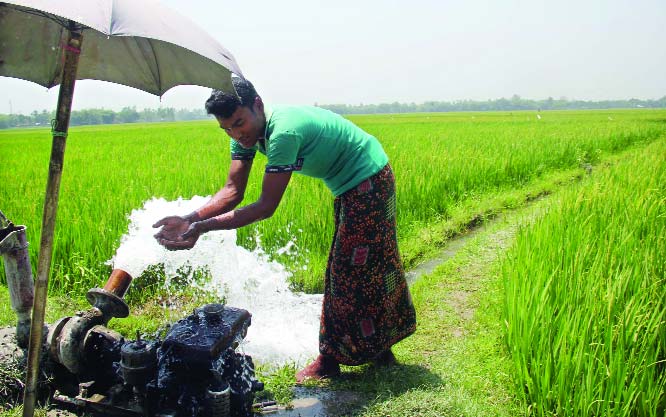 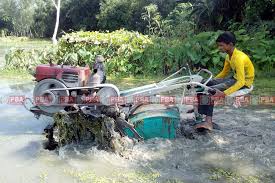 কৃষিতে ব্যবহ্রত প্রযুক্তি
দলীয় কাজ
দল নং ১- পড়াশোনার ক্ষেত্রে  প্রযুক্তির দুটি উদ্দেশ্য লিখ। 

দল নং ২-যাতায়াত-পরিবহনের ক্ষেত্রে প্রযুক্তির দুটি উদ্দেশ্য লিখ।

দল নং ৩- কৃষিক্ষেত্রে প্রযুক্তির দুটি উদ্দেশ্য লিখ।
পাঠ্যবই সংযোগঃ              পৃষ্ঠা ৬৪
মূল্যায়ণ
১। কোনটি আধুনিক প্রযুক্তি?
গ। কাস্তে
ঘ। লাঙ্গল
খ।ট্রাক্টর
ক। কোদাল
২। কোনটি যাতায়াত প্রযুক্তি?
ক। কম্পিউটার
খ। উড়োজাহাজ
গ। টেলিফোন
ঘ।টেলিভিশন
বাড়ির কাজ
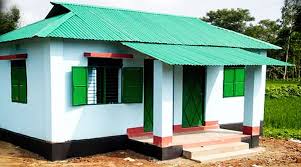 ** তোমাদের প্রয়োজনে আসে এমন ৩টি প্রযুক্তির ব্যবহার লিখে আনবে।
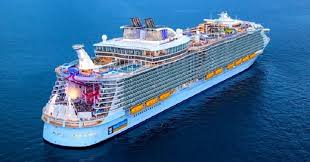 আবার দেখা হবে